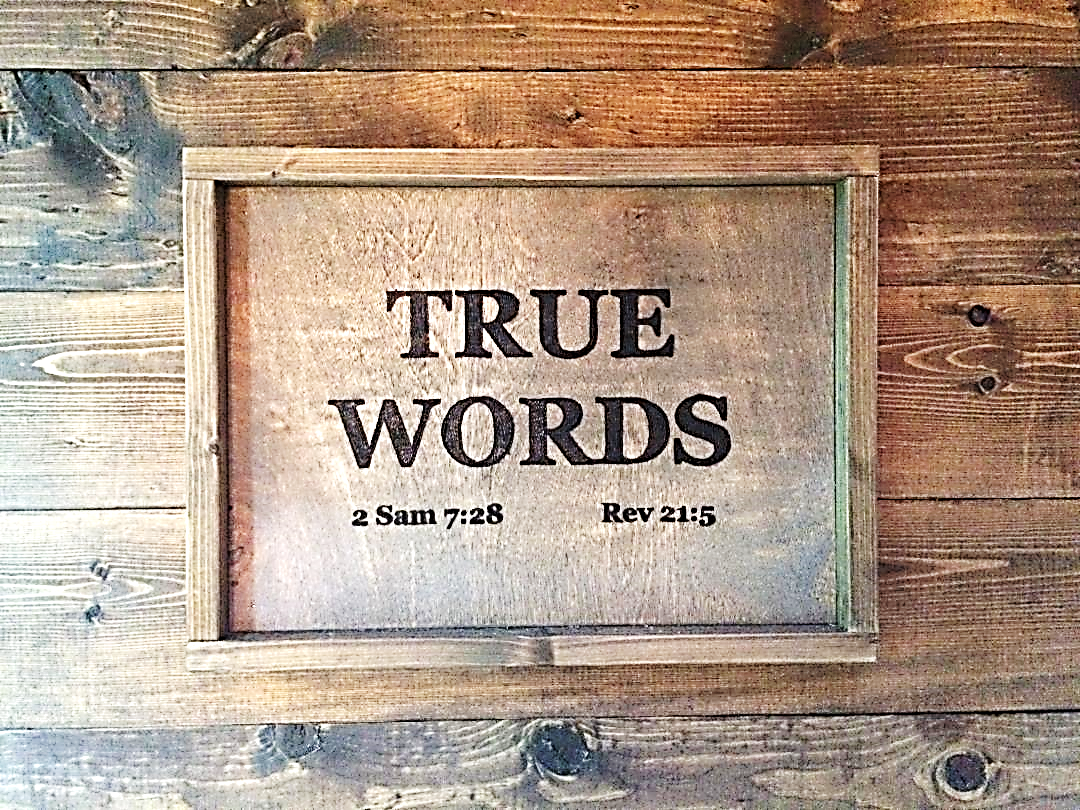 SERMON TITLE
God Gave Up
Reprobates
1 Samuel 15:26-28   And Samuel said unto Saul, I will not return with thee: for thou hast rejected the word of the LORD, and the LORD hath rejected thee from being king over Israel.  27 And as Samuel turned about to go away, he laid hold upon the skirt of his mantle, and it rent.  28 And Samuel said unto him, The LORD hath rent the kingdom of Israel from thee this day, and hath given it to a neighbour of thine, that is better than thou.
True Words Christian Church
1 Samuel 15:22-23   And Samuel said, Hath the LORD as great delight in burnt offerings and sacrifices, as in obeying the voice of the LORD? Behold, to obey is better than sacrifice, and to hearken than the fat of rams.  23 For rebellion is as the sin of witchcraft, and stubbornness is as iniquity and idolatry. Because thou hast rejected the word of the LORD, he hath also rejected thee from being king.
True Words Christian Church
1 Samuel 15:24-25   And Saul said unto Samuel, I have sinned: for I have transgressed the commandment of the LORD, and thy words: because I feared the people, and obeyed their voice.  25 Now therefore, I pray thee, pardon my sin, and turn again with me, that I may worship the LORD.
True Words Christian Church
1 Chronicles 10:13-14   So Saul died for his transgression which he committed against the LORD, even against the word of the LORD, which he kept not, and also for asking counsel of one that had a familiar spirit, to inquire of it;  14 And inquired not of the LORD: therefore he slew him, and turned the kingdom unto David the son of Jesse.
True Words Christian Church
John 15:1-4   I am the true vine, and my Father is the husbandman.  2 Every branch in me that beareth not fruit he taketh away: and every branch that beareth fruit, he purgeth it, that it may bring forth more fruit.  3 Now ye are clean through the word which I have spoken unto you.  4 Abide in me, and I in you. As the branch cannot bear fruit of itself, except it abide in the vine; no more can ye, except ye abide in me.
True Words Christian Church
John 15:5-7   I am the vine, ye are the branches: He that abideth in me, and I in him, the same bringeth forth much fruit: for without me ye can do nothing.  6 If a man abide not in me, he is cast forth as a branch, and is withered; and men gather them, and cast them into the fire, and they are burned.  7 If ye abide in me, and my words abide in you, ye shall ask what ye will, and it shall be done unto you.
True Words Christian Church
Isaiah 5:24   Therefore as the fire devoureth the stubble, and the flame consumeth the chaff, so their root shall be as rottenness, and their blossom shall go up as dust: because they have cast away the law of the LORD of hosts, and despised the word of the Holy One of Israel.
True Words Christian Church
Isaiah 5:25   Therefore is the anger of the LORD kindled against his people, and he hath stretched forth his hand against them, and hath smitten them: and the hills did tremble, and their carcases were torn in the midst of the streets. For all this his anger is not turned away, but his hand is stretched out still.
True Words Christian Church
1 Corinthians 3:16-17   Know ye not that ye are the temple of God, and that the Spirit of God dwelleth in you?  17 If any man defile the temple of God, him shall God destroy; for the temple of God is holy, which temple ye are.
True Words Christian Church
1 Corinthians 5:1-2   It is reported commonly that there is fornication among you, and such fornication as is not so much as named among the Gentiles, that one should have his father's wife.  2 And ye are puffed up, and have not rather mourned, that he that hath done this deed might be taken away from among you.
True Words Christian Church
1 Corinthians 5:3-5   For I verily, as absent in body, but present in spirit, have judged already, as though I were present, concerning him that hath so done this deed,  4 In the name of our Lord Jesus Christ, when ye are gathered together, and my spirit, with the power of our Lord Jesus Christ,  5 To deliver such an one unto Satan for the destruction of the flesh, that the spirit may be saved in the day of the Lord Jesus.
True Words Christian Church
Psalm 81:10-12   I am the LORD thy God, which brought thee out of the land of Egypt: open thy mouth wide, and I will fill it.  11 But my people would not hearken to my voice; and Israel would none of me.  12 So I gave them up unto their own hearts' lust: and they walked in their own counsels.
True Words Christian Church
Acts 7:42-43   Then God turned, and gave them up to worship the host of heaven; as it is written in the book of the prophets, O ye house of Israel, have ye offered to me slain beasts and sacrifices by the space of forty years in the wilderness?  43 Yea, ye took up the tabernacle of Moloch, and the star of your god Remphan, figures which ye made to worship them: and I will carry you away beyond Babylon.
True Words Christian Church
Romans 1:24-25   Wherefore God also gave them up to uncleanness through the lusts of their own hearts, to dishonour their own bodies between themselves:  25 Who changed the truth of God into a lie, and worshipped and served the creature more than the Creator, who is blessed for ever. Amen.
True Words Christian Church
Romans 1:26-27   For this cause God gave them up unto vile affections: for even their women did change the natural use into that which is against nature:  27 And likewise also the men, leaving the natural use of the woman, burned in their lust one toward another; men with men working that which is unseemly, and receiving in themselves that recompence of their error which was meet.
True Words Christian Church
Romans 1:28   And even as they did not like to retain God in their knowledge, God gave them over to a reprobate mind, to do those things which are not convenient;
True Words Christian Church
Romans 1:29-31   Being filled with all unrighteousness, fornication, wickedness, covetousness, maliciousness; full of envy, murder, debate, deceit, malignity; whisperers,  30 Backbiters, haters of God, despiteful, proud, boasters, inventors of evil things, disobedient to parents,  31 Without understanding, covenantbreakers, without natural affection, implacable, unmerciful:
True Words Christian Church
Romans 1:32   Who knowing the judgment of God, that they which commit such things are worthy of death, not only do the same, but have pleasure in them that do them.
True Words Christian Church
Jeremiah 6:28-30   They are all grievous revolters, walking with slanders: they are brass and iron; they are all corrupters.  29 The bellows are burned, the lead is consumed of the fire; the founder melteth in vain: for the wicked are not plucked away.  30 Reprobate silver shall men call them, because the LORD hath rejected them.
True Words Christian Church
Malachi 1:2-3   I have loved you, saith the LORD. Yet ye say, Wherein hast thou loved us? Was not Esau Jacob's brother? saith the LORD: yet I loved Jacob,  3 And I hated Esau, and laid his mountains and his heritage waste for the dragons of the wilderness.
True Words Christian Church
Romans 9:13   As it is written, Jacob have I loved, but Esau have I hated.
True Words Christian Church
Hebrews 12:16-17   Lest there be any fornicator, or profane person, as Esau, who for one morsel of meat sold his birthright.  17 For ye know how that afterward, when he would have inherited the blessing, he was rejected: for he found no place of repentance, though he sought it carefully with tears.
True Words Christian Church
Leviticus 20:23   And ye shall not walk in the manners of the nation, which I cast out before you: for they committed all these things, and therefore I abhorred them.
True Words Christian Church
Deuteronomy 32:19   And when the LORD saw it, he abhorred them, because of the provoking of his sons, and of his daughters.
True Words Christian Church
Psalm 11:5   The LORD trieth the righteous: but the wicked and him that loveth violence his soul hateth.
True Words Christian Church
Psalm 78:58-61   For they provoked him to anger with their high places, and moved him to jealousy with their graven images.  59 When God heard this, he was wroth, and greatly abhorred Israel:  60 So that he forsook the tabernacle of Shiloh, the tent which he placed among men;  61 And delivered his strength into captivity, and his glory into the enemy's hand.
True Words Christian Church
Psalm 78:62   He gave his people over also unto the sword; and was wroth with his inheritance.
True Words Christian Church
Matthew 13:38   The field is the world; the good seed are the children of the kingdom; but the tares are the children of the wicked one;
True Words Christian Church
John 8:44   Ye are of your father the devil, and the lusts of your father ye will do. He was a murderer from the beginning, and abode not in the truth, because there is no truth in him. When he speaketh a lie, he speaketh of his own: for he is a liar, and the father of it.
True Words Christian Church
Acts 13:8-10   But Elymas the sorcerer (for so is his name by interpretation) withstood them, seeking to turn away the deputy from the faith.  9 Then Saul, (who also is called Paul,) filled with the Holy Ghost, set his eyes on him,  10 And said, O full of all subtilty and all mischief, thou child of the devil, thou enemy of all righteousness, wilt thou not cease to pervert the right ways of the Lord?
True Words Christian Church
1 John 3:10   In this the children of God are manifest, and the children of the devil: whosoever doeth not righteousness is not of God, neither he that loveth not his brother.
True Words Christian Church
Hebrews 6:8   But that which beareth thorns and briers is rejected, and is nigh unto cursing; whose end is to be burned.
True Words Christian Church
1.	They knew God but glorified Him not as God.
2.	They were not thankful to God.
3.	They became vain in their imaginations.
4.	Their foolish heart was darkened.
5.	They profess themselves to be wise but have become fools.
6.	They changed the glory of God into an image like man, birds, beasts, and creeping things.
7.	They dishonor their own bodies between themselves.
8.	They change the truth of God into a lie.
9.	They worship and serve the creature more than the Creator.
10. They have vile homosexual affections.
11.	 They lust after the same sex and go against nature.
12.	 They do not like to retain God in their knowledge.
13.	 They have a reprobate mind.
14.	 They do those things which are not convenient.
True Words Christian Church
1.	Unrighteousness
2.	Fornication
3.	Wickedness
4.	Covetousness
5.	Maliciousness
6.	Envy
7.	Murder
8.	Debate
9.	Deceit
10.	Malignity  or malice
11.	Whispering
12.	Backbiting
13.	Hating of God
14.	Despiteful
15.	Pride
16.	Boasting
17.	Inventing evil things
18.	Disobedience to parents
19.	No understanding
20.	Covenant breaking
21.	Without natural affection
22.	Implacable
23.	No mercy
True Words Christian Church
2 Chronicles 19:2   And Jehu the son of Hanani the seer went out to meet him, and said to king Jehoshaphat, Shouldest thou help the ungodly, and love them that hate the LORD? therefore is wrath upon thee from before the LORD.
True Words Christian Church
Titus 1:14-16   Not giving heed to Jewish fables, and commandments of men, that turn from the truth.  15 Unto the pure all things are pure: but unto them that are defiled and unbelieving is nothing pure; but even their mind and conscience is defiled.  16 They profess that they know God; but in works they deny him, being abominable, and disobedient, and unto every good work reprobate.
True Words Christian Church
2 Timothy 3:1-4   This know also, that in the last days perilous times shall come.  2 For men shall be lovers of their own selves, covetous, boasters, proud, blasphemers, disobedient to parents, unthankful, unholy,  3 Without natural affection, trucebreakers, false accusers, incontinent, fierce, despisers of those that are good,  4 Traitors, heady, highminded, lovers of pleasures more than lovers of God;
True Words Christian Church
2 Timothy 3:5-8   Having a form of godliness, but denying the power thereof: from such turn away.  6 For of this sort are they which creep into houses, and lead captive silly women laden with sins, led away with divers lusts,  7 Ever learning, and never able to come to the knowledge of the truth.  8 Now as Jannes and Jambres withstood Moses, so do these also resist the truth: men of corrupt minds, reprobate concerning the faith.
True Words Christian Church
1 John 2:22   Who is a liar but he that denieth that Jesus is the Christ? He is antichrist, that denieth the Father and the Son.
True Words Christian Church